Estrutura de solidificação numa união soldada


 zona totalmente fundida,
 zona de ligação misturada,
 zona fundida não misturada,
zona parcialmente fundida,
zona termicamente afetada.
RSCP/LABATS/DEMEC/UFPR
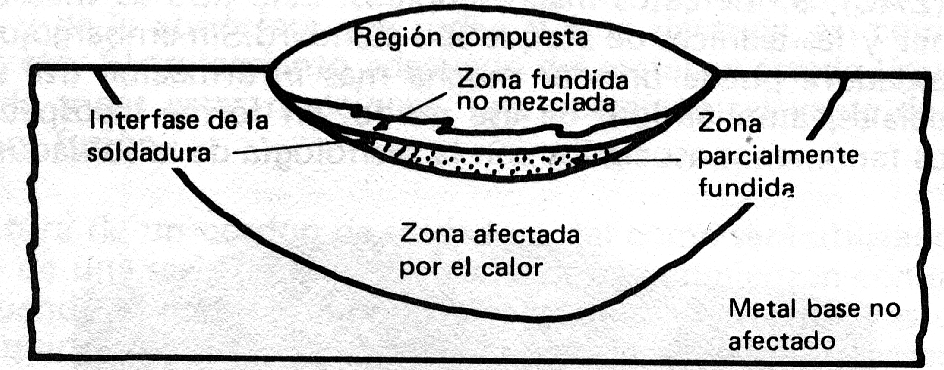 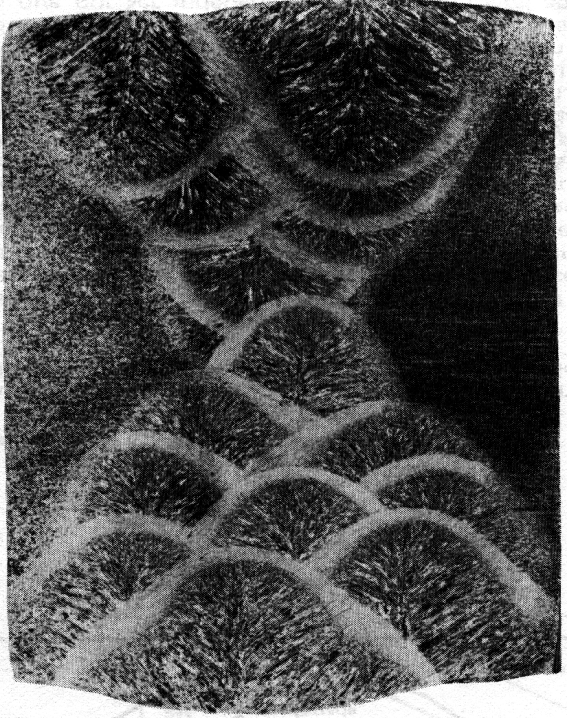 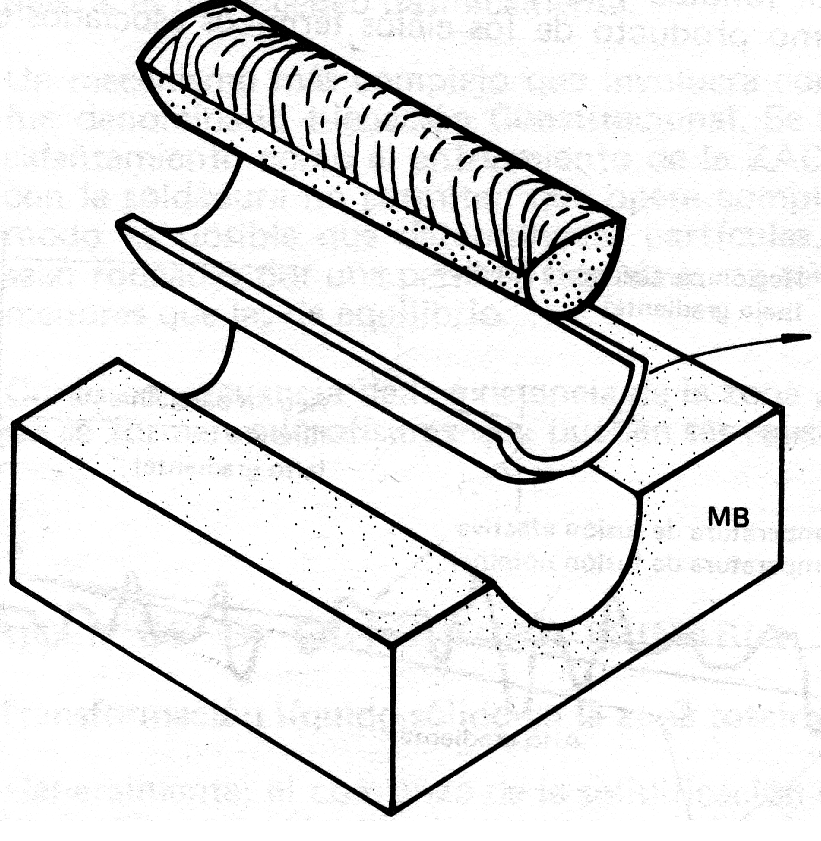 Zona não misturada
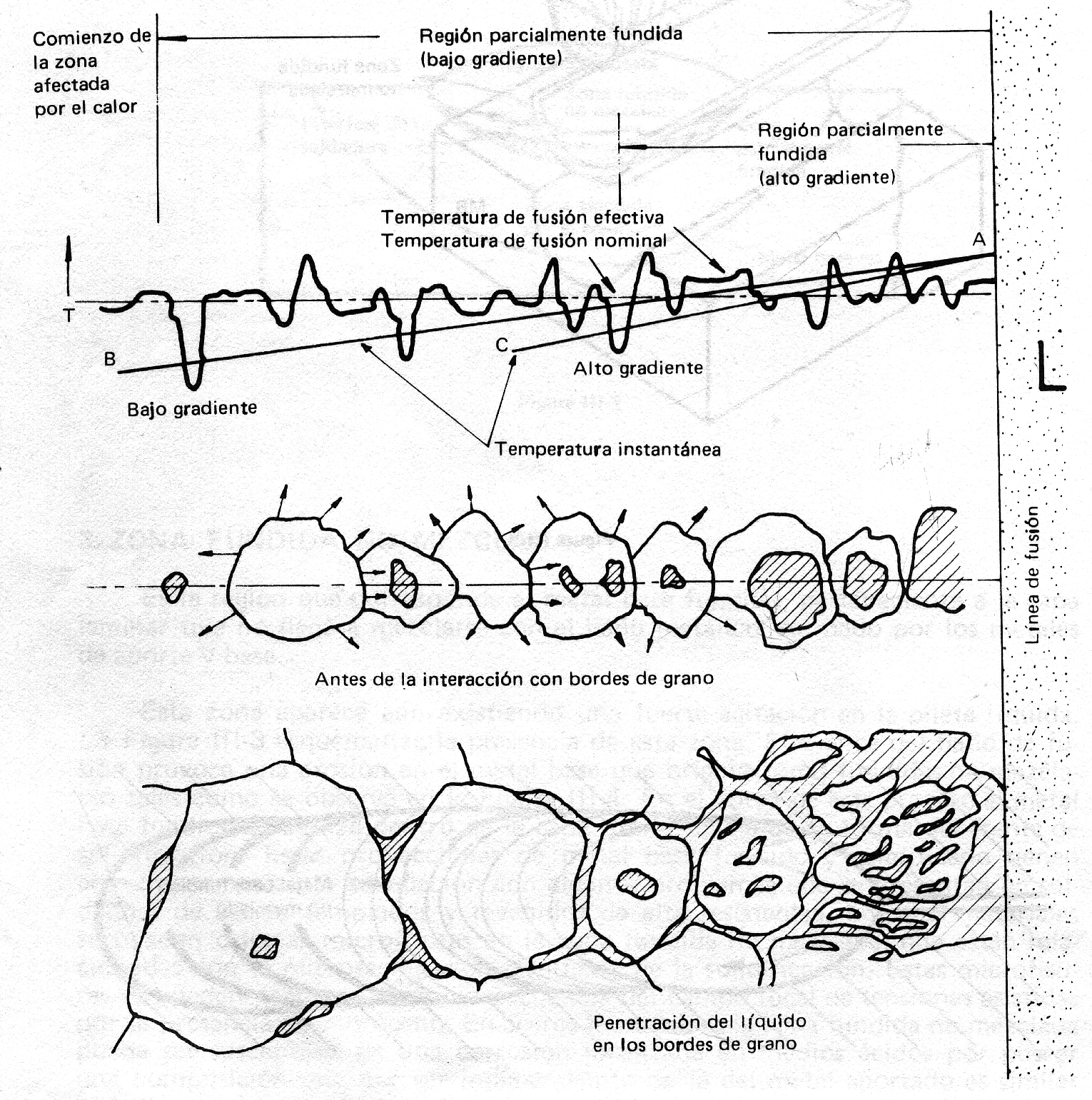